Convention of States Project
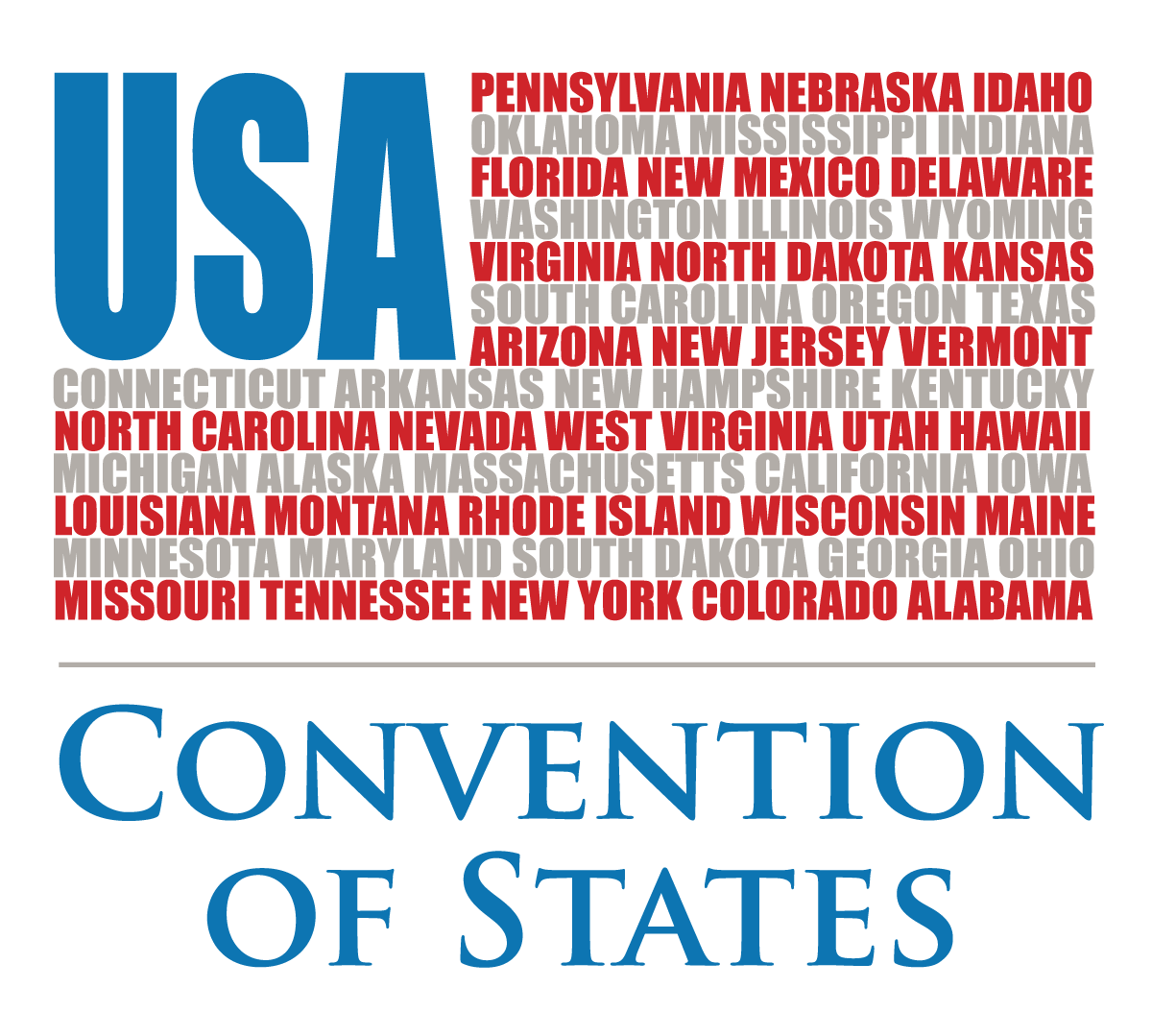 Texas Convention of States
Legislative Session IV
Practical Advice at the Capitol
Meeting With Your Legislator
Other Ways to Meet Your Legislator!
The Staff is Your Lifeline
Committee Hearings
Floor Votes
Other Events
Prioritizing Your Visits
Questions
Meeting With Your Legislator
Schedule Early in the Session
Mid January into Mid February
Don’t Expect More than 30 Minutes; Be Grateful for 15 Minutes
If Possible, Ask to Have the Key COS Staff Member Present at the Meeting
Consult With Martin Harry (Our LL), and/or Paul or Tamara, For Strategy/Approach
Be Prepared – Time is Precious!
Other Ways to Meet Your Legislator!
Shadow Your Legislator
Attend His/Her Committee Hearings; Catch Him/Her on the Walk to the Office!
Call Your Legislator Off the Floor!
Submit a Note at the Desk By the Chamber Entrance – Request a Meeting with Your Legislator
Text Your Legislator On the Floor!
Use this Method Strategically
The Staff is Your Lifeline
Make Sure You Know the Staff, and They Know You
Call Them Regularly (2-4 Times a Month)
Always Identify Yourself with COS
Have an Update Ready – Ask to Speak with the COS Assigned Staff Member
Always Be Brief and to the Point – They are Busy!
Schedule a Time to Meet with the Staff Member – They’ll Appreciate That You Understand Their Value
Committee Hearings - 1
Prepare Your Testimony NOW!
Keep It Brief, and To One Topic! Plan on 2-3 Minutes
Make it Personal – Tell a Story. Why Did YOU Join COS?
Either Make Enough Hard Copies for Every Committee Member, and the Clerk, or Electronically Submit Your Testimony
Everyone Can Submit Written Testimony; Not Everyone Will Want to Testify
You MUST Be Onsite to Present Testimony
Register With the Committee the Morning of the Hearing
Committee Hearings - 2
Prepare Your Calendar for Short Notification of a Hearing
Arrange With Your Work Schedule Now
“I Will Need to Take 2 or 3 Days Off in February Through April. I don’t know exactly when. I will have at least 7 days notice before the date.”
Expect the Hearing to Last All Day
Calendars Committee
Interesting For It’s Historical Significance, But Not a Typical Hearing
Floor Votes
Not a Lot of Notice
But, If You’re Following the Calendar and Progress, You Can Make a Good Educated Guess
House: Day or Two After Calendars
Senate: Discretion of the Speaker, But Shortly After Committee Approval
Be There!!
This is Where Our Presence is Needed!!
Fill the Gallery!
The Most Exciting Moment During the Session
Other Events
State of the State Address
Advocacy Days
COS Sponsored Breakfast
Take Breakfast to the Legislative Staff
Ice Cream Social
On the Capitol Lawn
Capitol Displays
Example: Annotated Constitution
Prioritizing Your Visits
Floor Votes
State of the State Address
Advocacy Days
Committee Hearings
Other Events
Legislator Meetings
Legislative Staff Meetings
Questions?
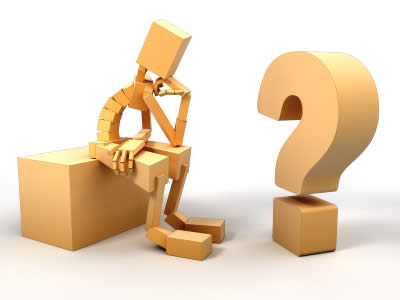